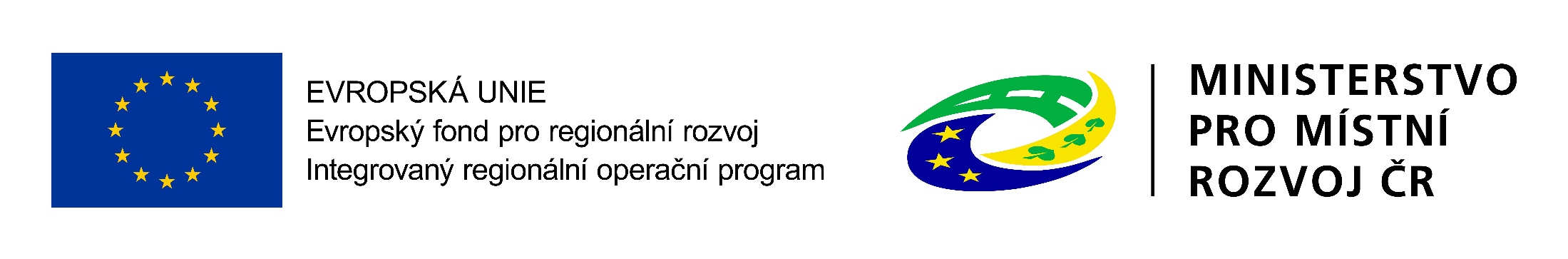 MAS Zubří země, o.p.s. – aktuální informace
Informace k uzavřeným a plánovaným výzvám MAS Zubří země
Členská schůze Mikroregionu Bystřicko
5.říjen 2017, Rožná
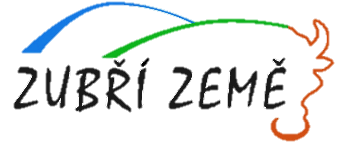 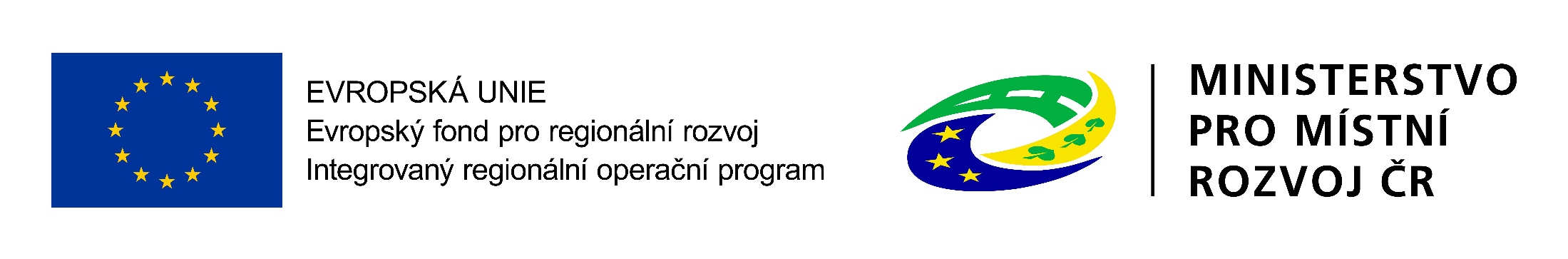 Program
Výsledky uzavřených výzev IROP (1., 2. a 3. výzva)
Harmonogram a informace o aktuálně připravených výzvách k vyhlášení
Harmonogram výzev na rok 2018
Dotazy, diskuze
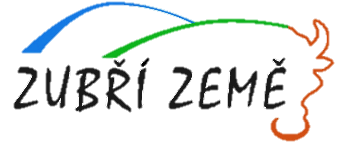 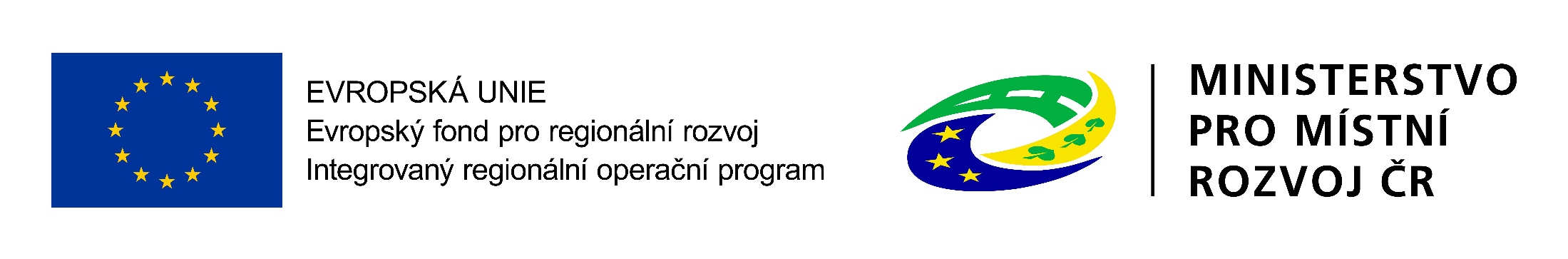 Výsledky UZAVŘENých VÝZeV irop
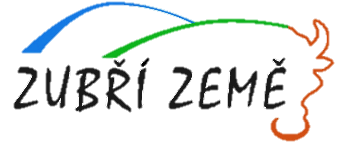 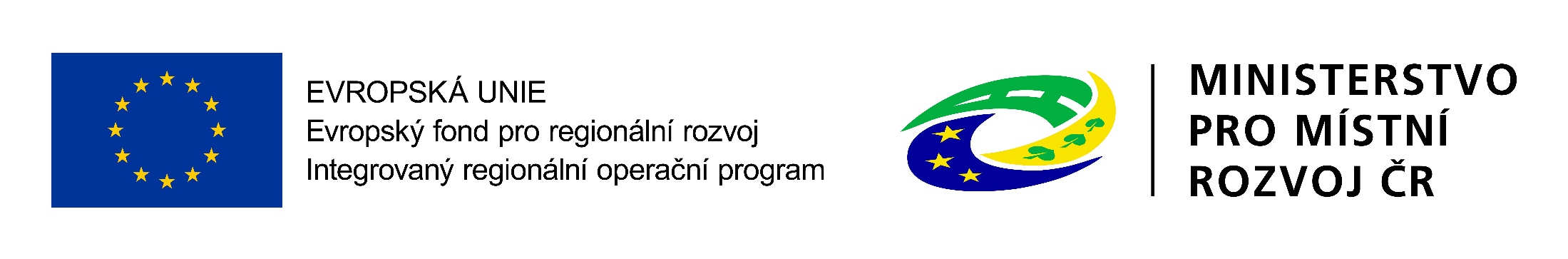 1. Výzva MAS - IROP – Podpora bezpečnosti a komfortu nemotorové a hromadné dopravy – aktivita: Bezpečnost dopravy
Celková alokace na tuto výzvu:				4 000 000 Kč
Celkový objem požadované finanční podpory za danou výzvu:	3 860 895,69 Kč 
Částka nevyčerpaných alokovaných prostředků dané výzvy: 	139 104,31 Kč
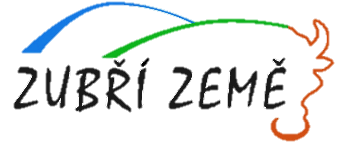 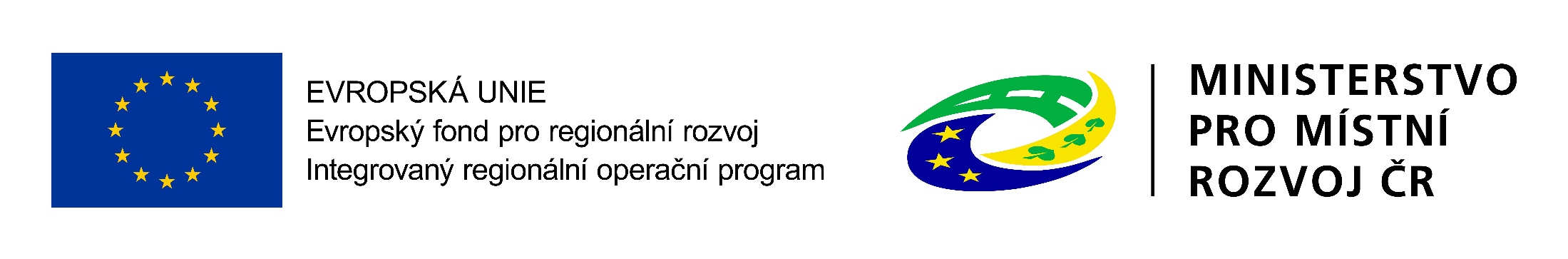 2. Výzva MAS - IROP – Podpora infrastruktury pro sociální služby – aktivita: Rozvoj sociálních služeb
Celková alokace na tuto výzvu:				3 000 000 Kč
Celkový objem požadované finanční podpory za danou výzvu:	474 509,82 Kč 
Částka nevyčerpaných alokovaných prostředků dané výzvy: 	2 525 490,18 Kč
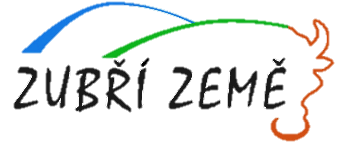 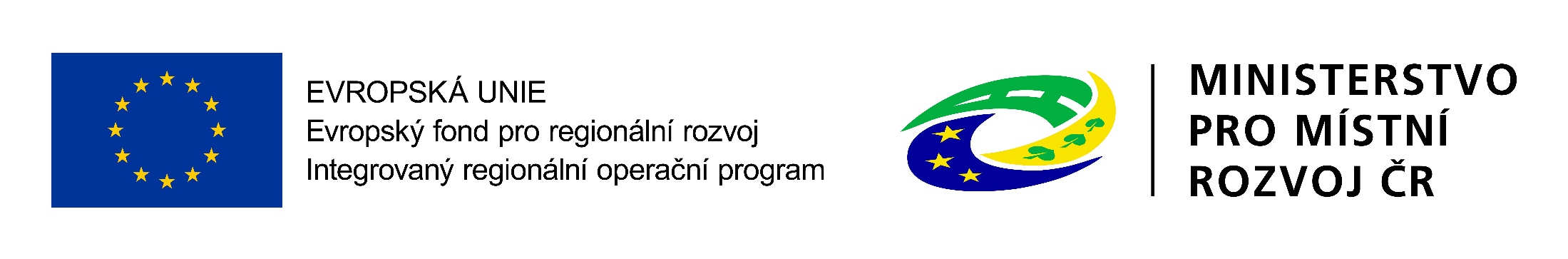 3. Výzva MAS - IROP – Investice do kapacit a modernizace vybavení škol – aktivita: Infrastruktura základních škol
Původní celková alokace na tuto výzvu:			5 000 000 Kč
Schválené navýšení alokace výzvy (ze 14.9.2017) na:		7 164 294,13 Kč
Celkový objem požadované finanční podpory za danou výzvu:	7 164 294,13 Kč
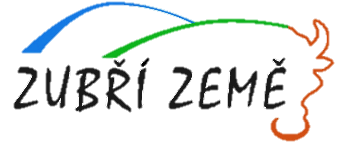 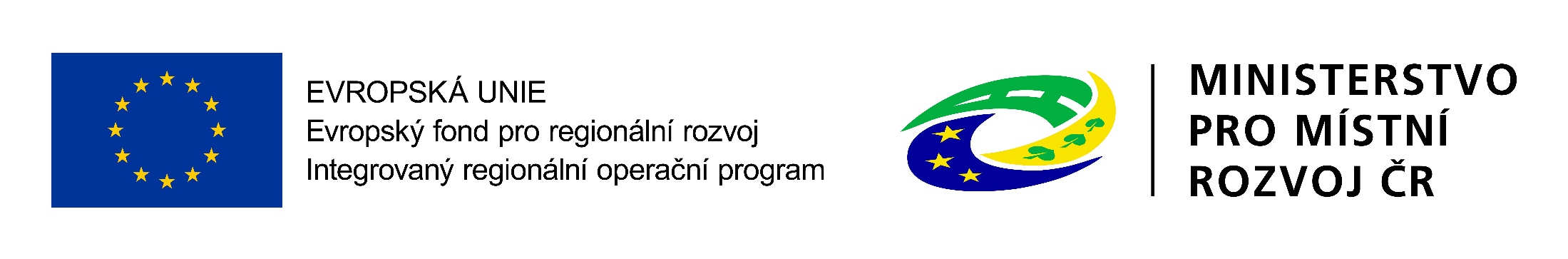 SHRNUTÍ POČTU PROJEKTŮ 1. – 3. VÝZVY IROP
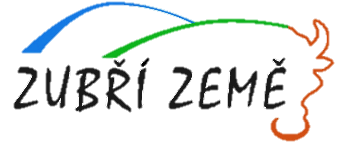 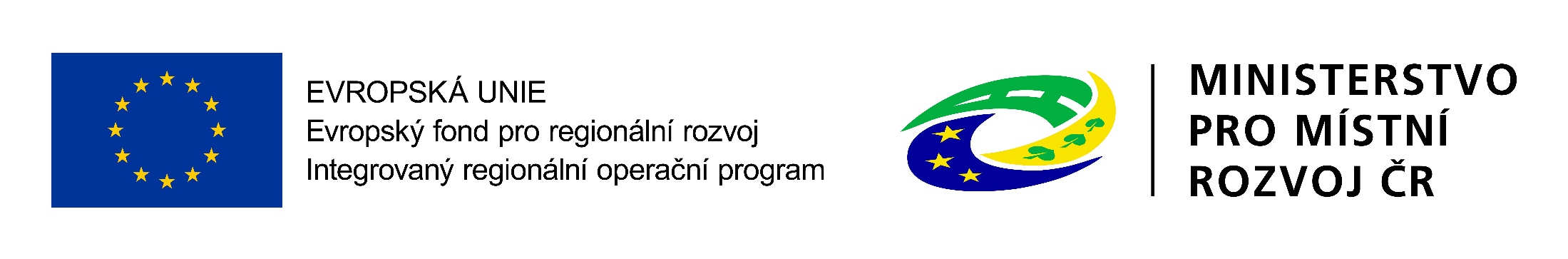 SHRNUTÍ ALOKACE ODČERPANÝCH PROSTŘEDKŮ VÝZEV IROP
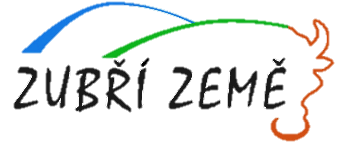 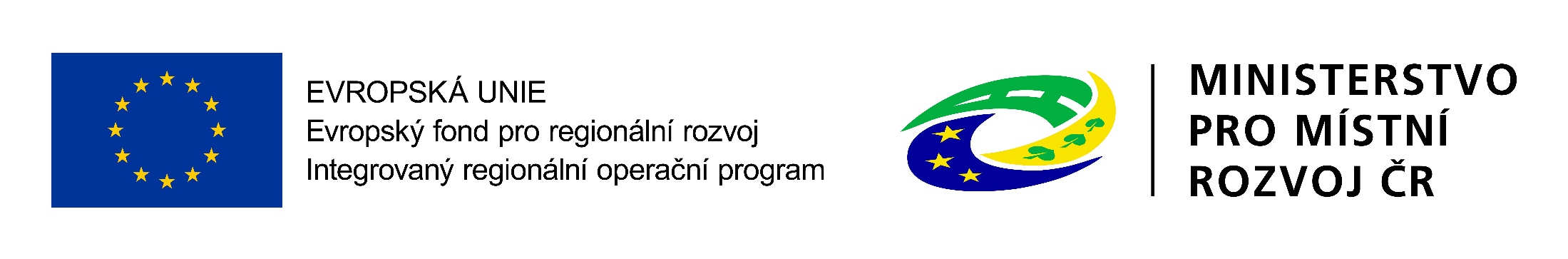 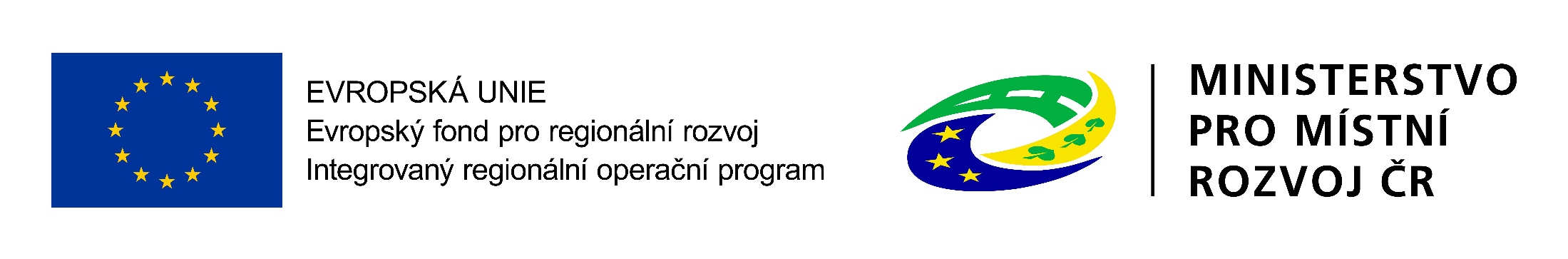 INFORMACE O AKTUÁLNĚ PŘIPRAVENÝCH VÝZVYÁCH K VYHLÁŠENÍ IROP (5. A 6. VÝZVA)OPZ (1. A 2. VÝZVA)
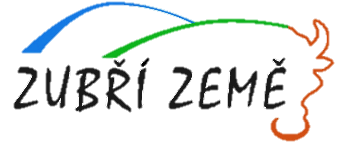 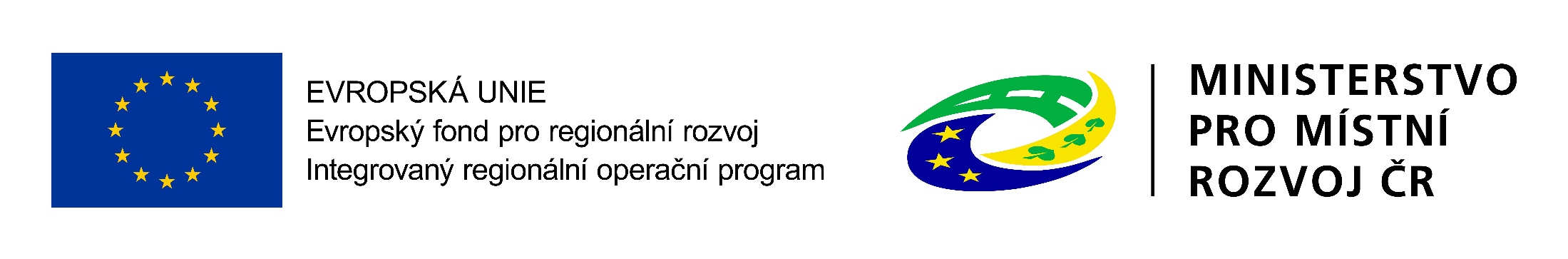 Harmonogram výzev MAS na 2. pol. roku 2017
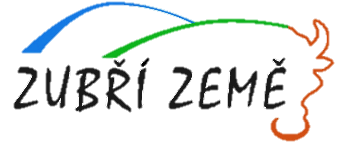 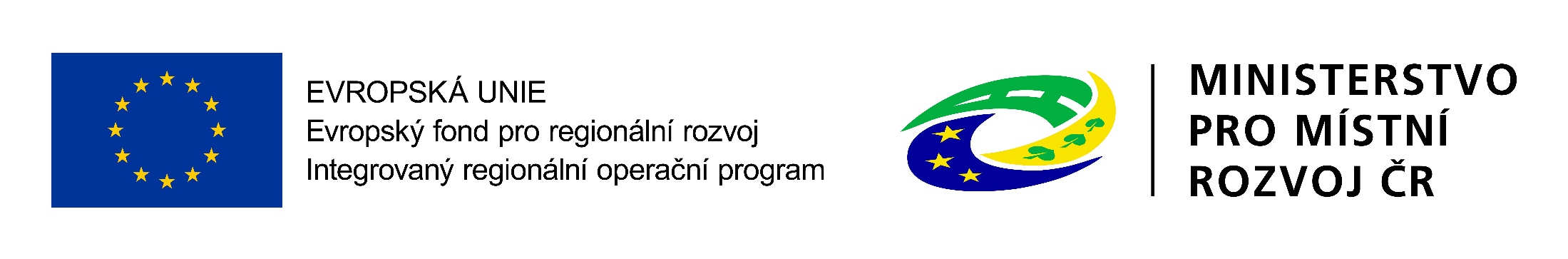 5. Výzva mas – irop – Investice do kapacit a modernizace vybavení škol – (II.)
5. Výzva mas – irop – Investice do kapacit a modernizace vybavení škol – (II.)

Předpokládaný termín příjmu žádostí o podporu: 18.10. – 08.12.2017
Alokace výzvy: 5 000 000 Kč
Míra podpory: 95% dotace

Kdo žádá: Kraje, Obce, Organizace zřizované nebo zakládané kraji, Organizace zřizované nebo zakládané obcemi, Organizační složky státu a jejich příspěvkové organizace, Nestátní neziskové organizace, Církve, Církevní organizace, Další subjekty podílející se na realizaci vzdělávacích aktivit, Školy (dle aktivit: ZŠ, SŠ, VOŠ).

Na co žádá:
Aktivita INFRASTRUKTURA ZŠ - podpora infrastruktury pro základní vzdělávání v ZŠ.
Aktivita INFRASTRUKTURA SŠ A VOŠ - podpora infrastruktury škol a školských zařízení pro SŠ a VOŠ.
Aktivita INFRASTRUKTURA PRO ZÁJMOVÉ, NEFORMÁLNÍ A CELOŽIVOTNÍ VZDĚLÁVÁNÍ - podpora infrastruktury pro celoživotní vzdělávání v klíčových kompetencích, podpora infrastruktury pro zájmové a neformální vzdělávání mládeže.

Informace o výzvě budou uveřejněny na:  http://zubrizeme.cz/irop-5-vyzva-mas-zubri-zeme-skoly-ii/
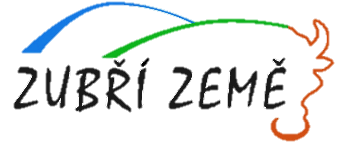 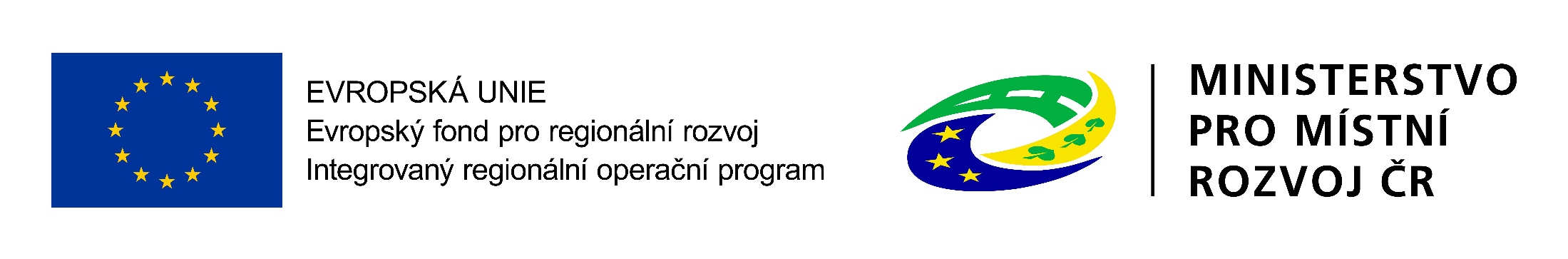 5. Výzva mas – irop – Investice do kapacit a modernizace vybavení škol – (II.)
6. Výzva mas – irop – podpora bezpečnosti a komfortu nemotorové a hromadné dopravy – (II.)

Předpokládaný termín příjmu žádostí o podporu: 26.10. –20.12.2017
Alokace výzvy: 10 000 000 Kč
Míra podpory: 95% dotace

Kdo žádá: Kraje, Obce, Dobrovolné svazky obcí, Organizace zřizované nebo zakládané kraji, Organizace zřizované nebo zakládané obcemi, Organizace zřizované nebo zakládané dobrovolnými svazky obcí (dle aktivit dále i: dopravci ve veřejné dopravě a provozovatelé dráhy).

Na co žádá:
Terminály a (i samostatné) parkovací systémy - rekonstrukce, modernizace a výstavba terminálů (jako významných přestupních uzlů veřejné dopravy) a samostatných parkovacích systémů P+R, K+R, B+R, P+G.
Bezpečnost dopravy - rekonstrukce, modernizace a výstavba chodníků (podél silnic I., II. a III. třídy), bezbariérových komunikací pro pěší k zastávkám veřejné hromadné dopravy, podchodů nebo lávek pro chodce a realizace prvků zvyšujících bezpečnost železniční, silniční, cyklistické a pěší dopravy. 
CYKLODOPRAVA - výstavba samostatných stezek pro cyklisty nebo stezek pro cyklisty a chodce se společným nebo odděleným provozem sloužících k dopravě do zaměstnání, škol a za službami (včetně realizace související doprovodné infrastruktury pro cyklisty, zeleň a prvků zvyšujících bezpečnost cyklistické dopravy).

Informace o výzvě budou uveřejněny na:  http://zubrizeme.cz/irop-6-vyzva-mas-zubri-zeme-doprava-ii/
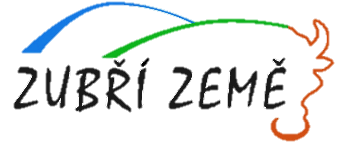 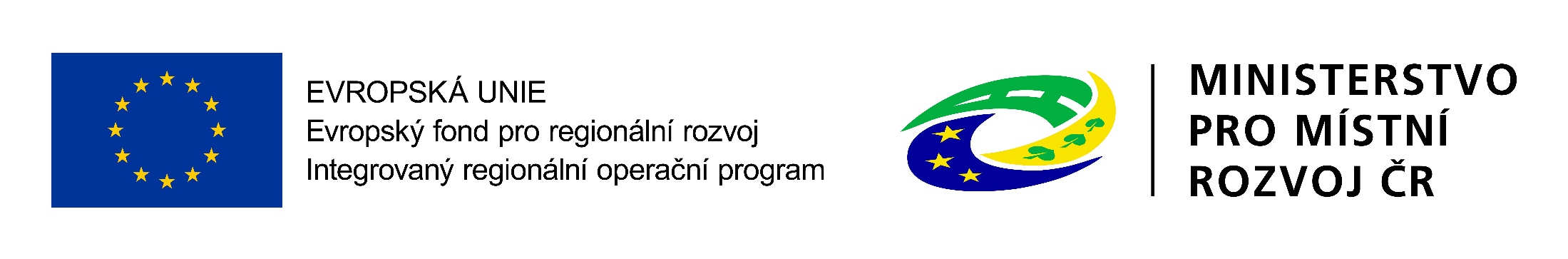 5. Výzva mas – irop – Investice do kapacit a modernizace vybavení škol – (II.)
Výzva č. 1 – OPZ – Podpora prorodinných opatření – (I.)

Předpokládaný termín příjmu žádostí o podporu: 03.11. – 20.12.2017
Alokace výzvy: 1 734 000 Kč
Míra podpory: 85% dotace

Kdo žádá: Obce; Dobrovolné svazky obcí; Organizace zřizované obcemi; Organizace zřizované kraji; Příspěvkové organizace; Nestátní neziskové organizace; Obchodní korporace; OSVČ; Poradenské a vzdělávací instituce; Školy a školská zařízení.

Na jaké aktivity lze žádat:
Zařízení péče o děti zajišťující péči o děti v době mimo školní vyučování (ranní či odpolední pobyt)
Doprovody na kroužky a zájmové aktivity
Příměstské tábory
Společná doprava dětí do/ze školy, dětské skupiny a/nebo příměstského tábora
Dětské skupiny
Vzdělávání pečujících osob.

Informace o výzvě budou uveřejněny na: http://zubrizeme.cz/opz-1-vyzva-mas-zubri-zeme-podpora-prorodinnych-opatreni-i/
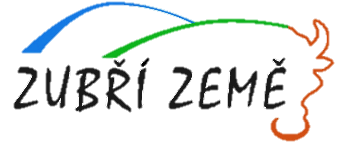 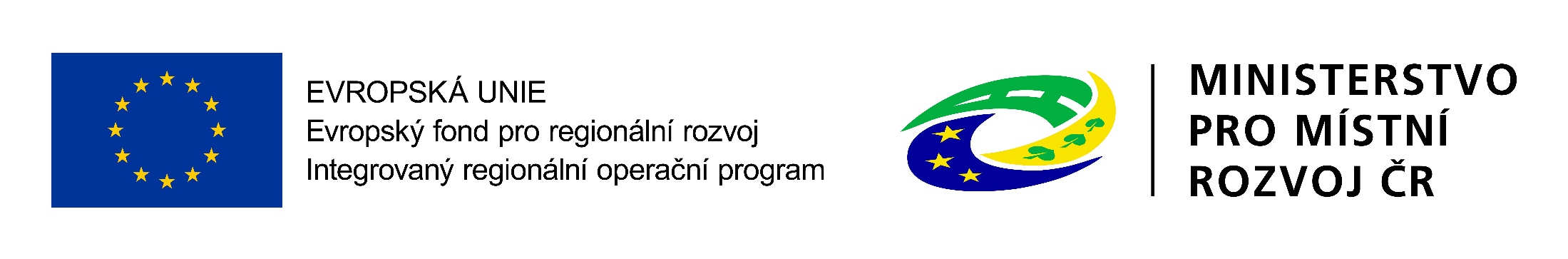 Výzva č. 2 MAS – OPZ – Podpora aktivit v rámci sociálních služeb a sociálního začleňování – (I.)

Předpokládaný termín příjmu žádostí o podporu: 03.11. – 20.12.2017
Alokace výzvy: 5 000 000 Kč
Míra podpory: 85% dotace

Kdo žádá: Obce; Dobrovolné svazky obcí; Organizace zřizované obcemi; Organizace zřizované kraji; Příspěvkové organizace; Nestátní neziskové organizace; Poskytovatelé sociálních služeb; Školy a školská zařízení.
Pro projekty zaměřené na poskytování sociálních služeb jsou oprávněnými žadateli pouze poskytovatelé sociálních služeb registrovaní podle zákona č. 108/2006 Sb., o sociálních službách.

Na jaké aktivity lze žádat:
Sociální služby
Další programy a činnosti v oblasti sociálního začleňování

Informace o výzvě budou uveřejněny na: http://zubrizeme.cz/opz-2-vyzva-mas-zubri-zeme-podpora-aktivit-v-ramci-socialnich-sluzeb-i/
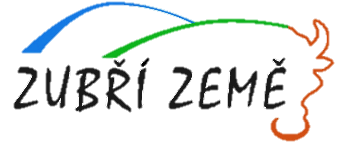 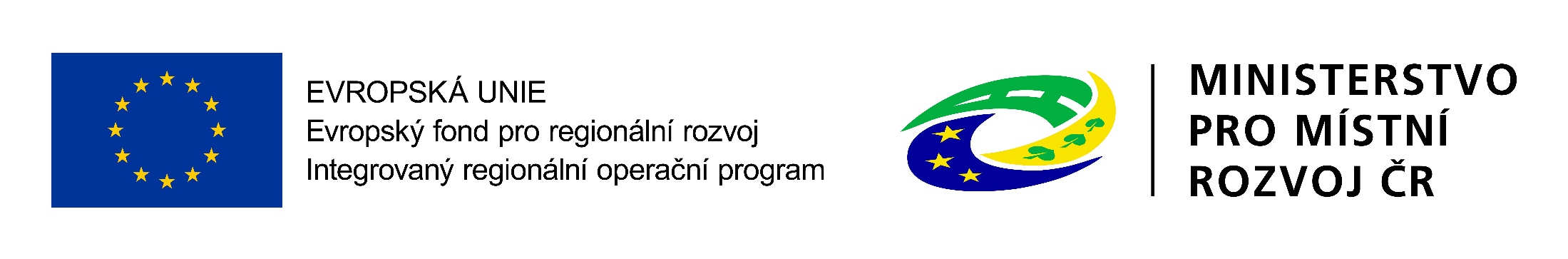 Harmonogram výzev MAS na rok 2018
Podzim, zima 2018/2019, bude upravena SCLLD pro čerpání dotací v letech 2019 -2023
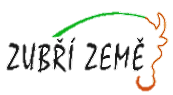 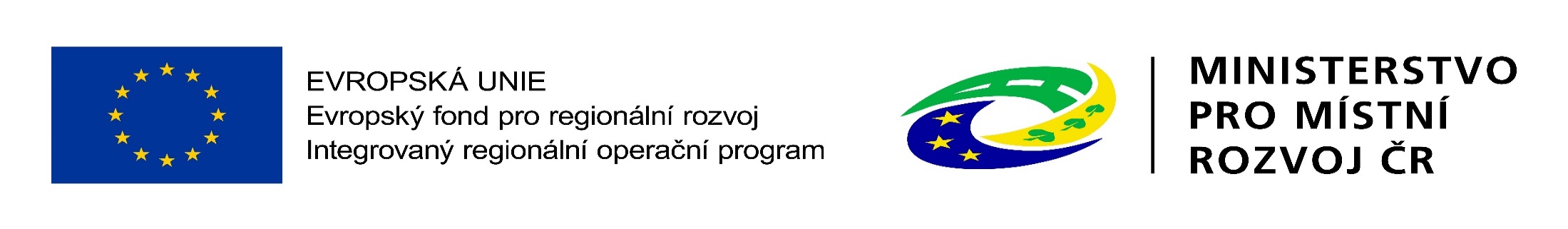 MAS Zubří země – poradenské místo 
(Úřední dny a kontaktní osoba)
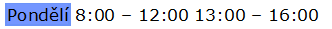 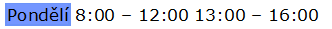 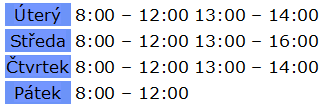 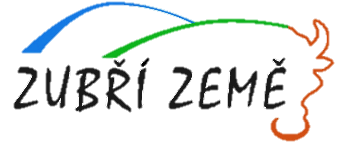 www.zubrizeme.cz
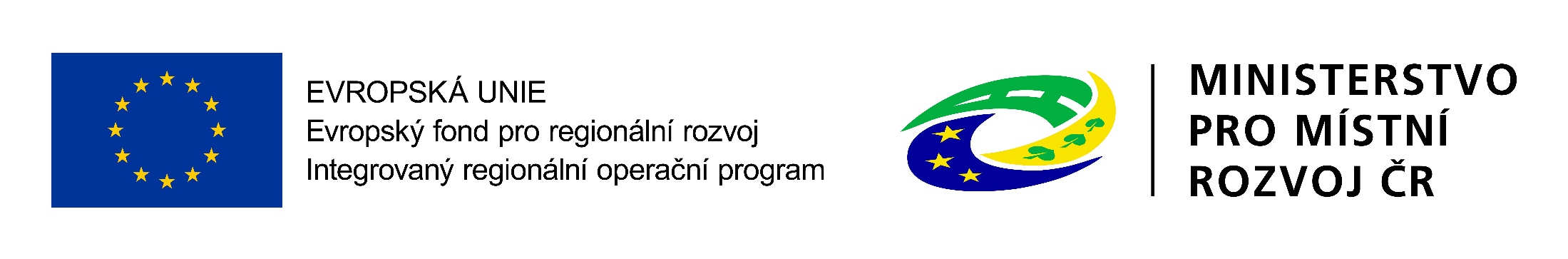 DĚKUJEME ZA POZORNOST
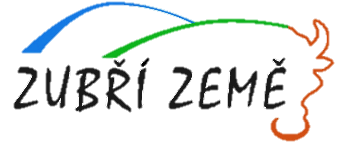